Risk Management using Dependency Structure Matrix
Ivan Petković
ivan.petkovic@elfak.ni.ac.rs
Faculty of Electronic EngiNeering
University of Niš
Overview
Risk assessment & management
What is Design Structure Matrix?
An efficient method based on DSM analysis for ranking component technology risk factors in a complex systems and processes
Example: risk problem of NASA’s robotic spacecraft 
Implications on software development process
Risk management
Universal applicability, not only for IT projects 
Risk assessment (identify risks and their impact)
Risk mitigation (prioritize, implement & maintain risk reducing measures)
Evaluation and assessment (continual process)
Risk factor should be higher for entities upon other entities rely
In large systems, interdependencies are common
Display those dependencies using matrix
What is DSM?
Use matrix consisted of individual tasks/entities within the process/system, 
Analyze relationship between these entities with the aim to identify the key structure of the system/process
Entities are arranged into a square matrix A where each row and the corresponding column are associated to one of the tasks. This matrix is called the dependency structure matrix, or shorter DSM.
DSM example
What is DSM?
Values in each row indicate dependency on other entites
Higher the value, higher is their dependence. 
Values in column j indicate which other entities depend from the entity j. 
Diagonal entries of DSM are certainly equal to  0, since a component of a considered engineering system  cannot influence itself.
DSM Strategy
Divide process or system into individual entities (tasks / sub processes) 
Partition into Design modes
Analyze interdependencies between entities
DSM partitioning
Entity partitioning leads to creating an optimal “Design mode” (small sub matrix). Done by switching columns and/or rows
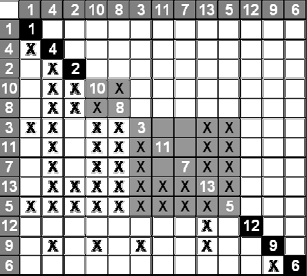 Where is DSM used?
Large systems and complex processes – dependency between smaller parts
Software – complex relationship between assemblies or classes
Process (e.g. Software development) – many smaller interdependent tasks
Design iteration – interaction among design activities
Structure101 (Java)
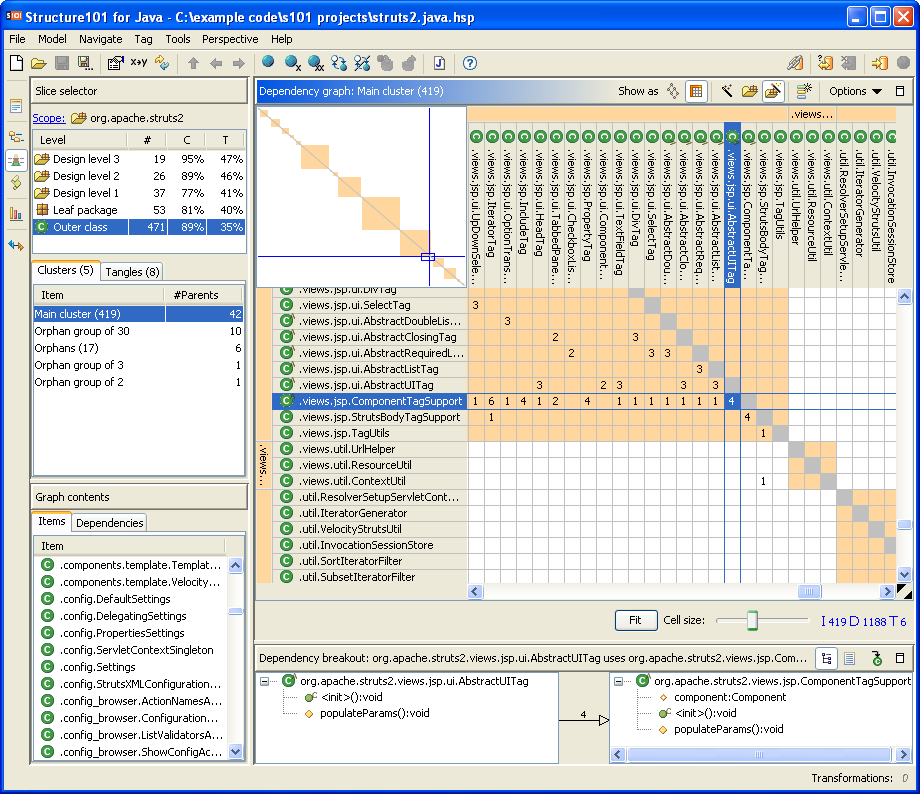 NDepend (Visual Studio 2010 plugin)
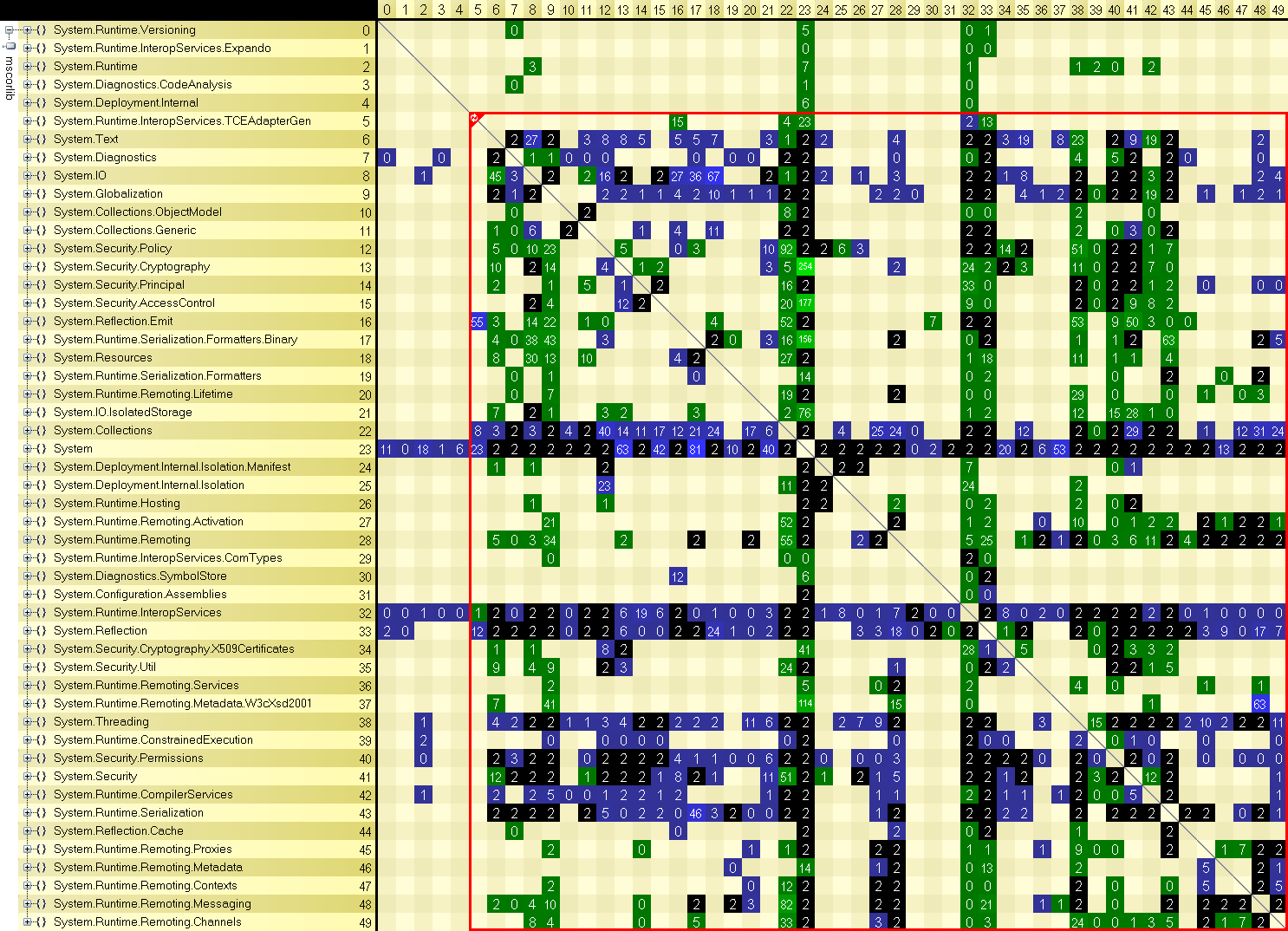 Visual Studio 2010 Ultimate
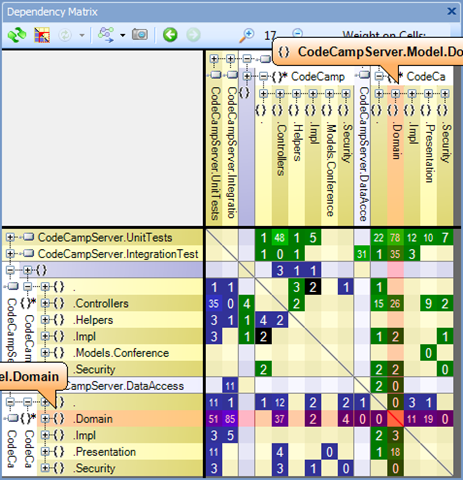 Google and DSM
PageRank – link analysis on webgraph
Uses Power iteration (also eigenvalue algorithm) and Perron-Frobenuis theorem
More incoming links to a page => more important
Google Matrix for Wikipedia
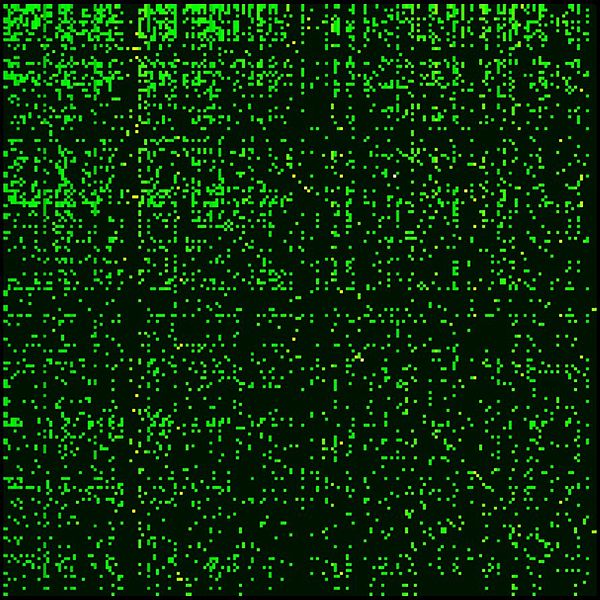 Google matrix of Cambridge University network (2006), N=212710
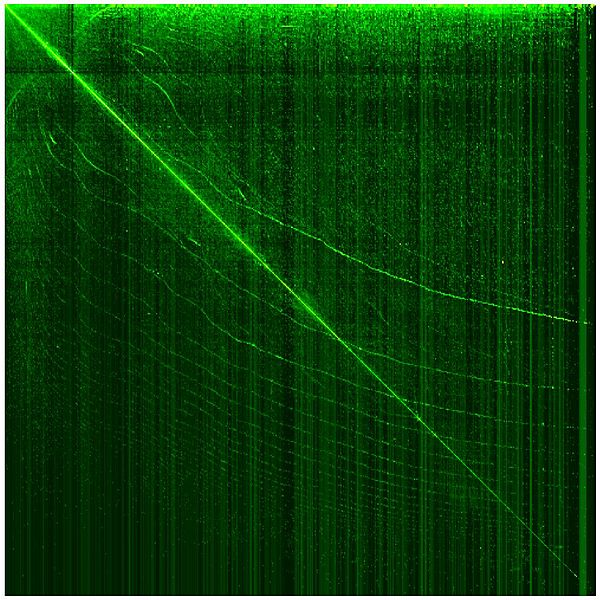 Technological risk DSM
Obtained using values from the standard DSM multiplied with the risk factors - element aij from DSM is multiplied with the risk factors of i-th and j-th entity. 
For example, dependency value between H and J  elements in the Fig. 1 is 4, risk factors for both components are 3, and that gives risk value of 36.
Simplified example: NASA’s SAMPEX spacecraft
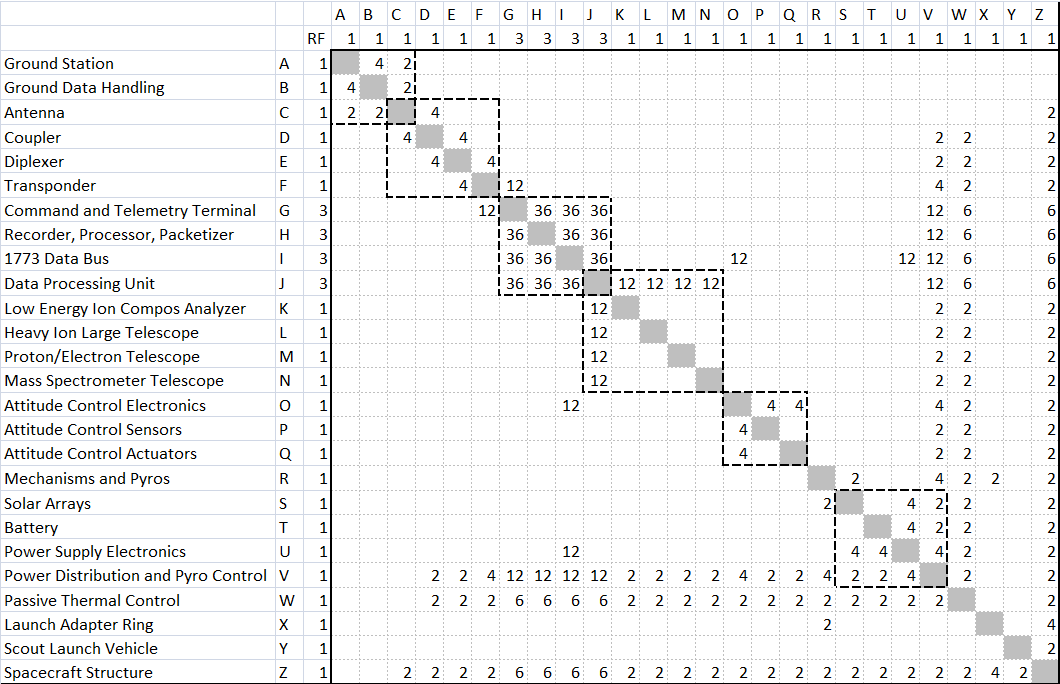 Prioritizing risks
Ranking vector r =( r1 ,…, rj )
The ranking place of an entity should be proportional to its risk, that is, 

Ar =λr

where A is DSM
Conclusion: r is eingenvector
Ranking the tasks
According to the Peron-Frobenius theorem there is exactly one positive eigenvalue largest in magnitude ( equal to the spectral radius of A) and the corresponding eigenvector with positive elements. 
Eigenvector vm  of the largest eigenvalue λm gives the ranking of the entities (risks in our case).
Simple example: Tennis 2010-2011
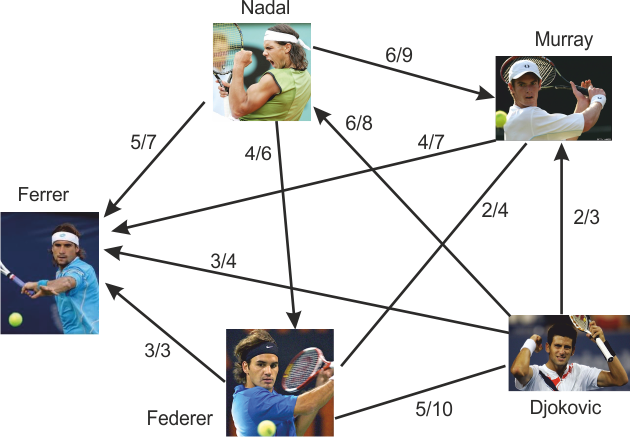 Ranking using DSM and Perron-Frobenius t.
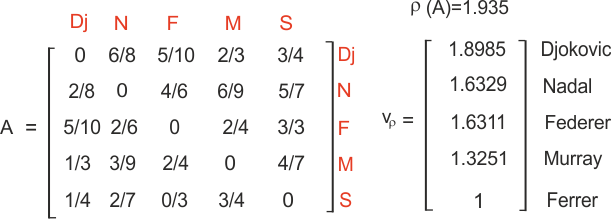 Risk assessment in software development process
Identify risk factor for each work item (task or bug)
TFS support exists
Create dependency matrix
Rank work items
Conclusion
Including dependencies while assessing risks gives more realistic picture
Add-on for TFS
Using interval arithmetic in dependency matrix - more flexible estimation
Thanks for your attention!